ТИПОВОЕ ГОТОВОЕ РЕШЕНИЕРазвития сельскохозяйственной кооперациив отрасли  мясного животноводства
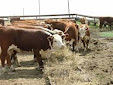 Сельскохозяйственный потребительский кооператив                                                   (Федеральный закон от 08.12.1995 N 193-ФЗ "О сельскохозяйственной кооперации")
Сельскохозяйственный потребительский кооператив - организация, созданная сельскохозяйственными товаропроизводителями и (или) ведущими личные подсобные хозяйства гражданами на основе добровольного членства для совместной производственной или иной хозяйственной деятельности, основанной на объединении их имущественных паевых взносов в целях удовлетворения материальных и иных потребностей членов кооператива. Потребительские кооперативы являются некоммерческими организациями и в зависимости от вида их деятельности подразделяются на перерабатывающие, сбытовые (торговые), обслуживающие, снабженческие, растениеводческие, животноводческие и иные. Сельскохозяйственный потребительский кооператив может осуществлять приносящую доход деятельность, если это предусмотрено уставом кооператива, лишь по стольку, поскольку это служит достижению целей, ради которой он создан и если это соответствует таким целям.

	Основные принципы создания и функционирования кооператива
добровольное членство в кооперативе;
взаимопомощь и обеспечение экономической выгоды для членов кооператива, участвующих в его производственной и иной хозяйственной деятельности;
распределение прибыли и убытков кооператива между его членами с учетом их личного трудового участия или участия в хозяйственной деятельности кооператива;
ограничение участия в хозяйственной деятельности кооператива лиц, не являющихся его членами;
ограничение дивидендов по дополнительным паевым взносам членов и паевым взносам ассоциированных членов кооператива.
2
Процедура создания кооператива
3
Создание сельскохозяйственного         потребительского  кооператива
Создание сельскохозяйствен-ного потребительского кооператива
4
Схема работы кооператива
1.Члены Кооператива реализуют КРС (птицу, кроликов)  Кооперативу либо живых,  либо уже после забоя 
2.Кооператив расплачивается с членами Кооператива денежными средствами (иным способом, например готовой продукцией)
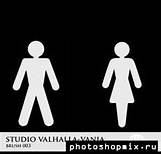 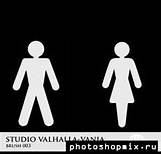 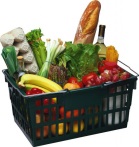 Доход
 Пайщиков
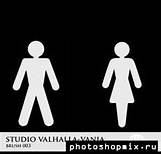 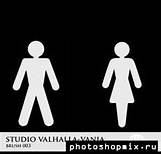 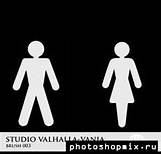 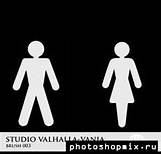 Схема работы кооператива
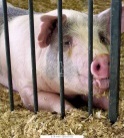 1.КРС, птица, кролики передаются либо продается членам Кооператива на доращивание на договорных условиях (предусматриваются условия расчета, падеж и другие особенности)
2.Кооператив продает членам Кооператива корм, ветпрепараты.
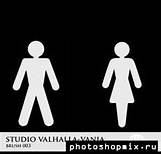 Кооператив
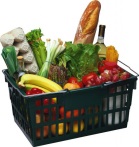 1.Кооператив отправляет  КРС, птицу, кроликов на забой либо  уже забитых перерабатывает в полуфабрикаты и консервы
2. Кооператива осуществляет сбыт забитой птицы, мяса КРС и кроликов, полуфабрикатов, консервов
3. Средства направляются для расчёта с членами Кооператива  и  на содержание Кооператива а также на формирование резервов и фондов кооператива
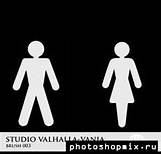 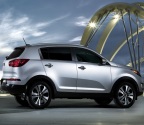 5
Источники формирования имущества кооператива
В состав имущества кооператива могут входить движимые и недвижимые вещи, деньги, ценные бумаги, а также другие объекты, предусмотренные законодательством.
6
Определить затратную часть проекта
Определить цели и стоимость проекта
-Прямые затраты, влияющие на себестоимость производимой продукции
-Фонд оплаты труда сотрудников
- Прочие расходы (транспортные, коммунальные, накладные и другие)
- Возможный объем производимой продукции
- Рынок сырья, поставщиков и покупателей
- Потребность в создании основных фондов и     их стоимость
Определить источник создания основных фондов
Определить доходную часть проекта
- Грантовая поддержка
- Собственное участие инициатора проекта
- Источник дополнительного        финансирования
- Проанализировать ценообразование
- Рассчитать финансовый план
- Провести анализ финансового результата
7
Ориентировочный перечень оборудования необходимого для убоя и первичной переработки мяса:
Модуль убоя КРС. До 10 голов в сутки. Это полностью готовое к работе здание, поставляется в комплекте со всеми внутренними инженерными системами. В оснащение модульного цеха входит: электропитание, водоснабжение, обогрев и вентиляция, отделка стен и пола, двери и окна, подвесной путь, устройство электроглушения, бокс убоя КРС с площадкой для бойца саморазгружающийся, шкуросъемная машина с приводом, площадка подъемно-опускная с пневмоприводом и блоком подготовки воздуха, электропила для распиловки туш
Комплектация:
Бокс оглушения
Поддон приёма КРС
Устройство поднятия на путь КРС с кареткой
Стерилизатор ножей
Шкуросъем
Подвесной путь КРС
Площадка перевешивания
Весы
Тележка ТФ 100 л.
Крюк КРС путовый с субхуком 
Стек оглушения КРА с блоком оглушения
Площадка нутровки
Пила КРС + балансир упрощённый
Площадка распиловки
8
Модульная (контейнерная) бойня для убоя сельскохозяйственной птицы и кроликов. До 100-150 тушек в час. Это мобильная бойная на базе одного контейнера в комплекте со всеми внутренними инженерными системами
Комплектация:
Вентиляция
Подвесной путь
Линия оборудования для участка (устройство электрооглушения, единый юлок убоя с конусами и Шпарчан, вытяжка над шпарчанами, пневматический комплект оборудования для шпарчанов с барботированием, машина снятия оперения с регулировкой оборотов, сепаратор пера, стол для потрошения и мойки тушек на 2 рабочих места, ванна для охлаждения для барботирования, технологический стол для установки дисковой пилы, пила дисковая для резки птицы, стол для разделки на 1 рабочее место, устройство для ручной разделки тушки (90,мм), ножницы с пневматическим приводом для отрезания конечностей, ножи для потрошения птицы, вилка для потрошения птицы, ящики для перевозки птицы и кроликов, поддон с ящиками для сушки птицы, жироулавители, стерилизатор ножей дезковрики разных размеров, пресс сепаратор для механической обвалки костей.
9
Модульный цех обвалки. В оснащение модуля входит:
Столы технологические, стол для разделки, стол для сортировки
Пила дисковая для разделки тушек
Устройство для обвалки бедра и голени птицы
Ножи для потрошения
Озонатор воздуха для пищевых производств
Бактерицидный облучатель, очиститель дезинфектор
Ящики для мясной продукции
Модуль холодного копчения.  Предназначен для копчения мясных изделий полученных от обвалки. В оснащение модуля входят все инженерные системы: электричество, вентиляция водоснабжение и канализация, помещение должно быть оборудовано согласно требований Роспотребнадзора, строительных норм и правил.
Основное технологическое оборудование:
Камера холодильная низкотемпературная, КХН – 4,5
Ванна трёхсекционная
Стол разделочный
Весы на 150 кг.
Чан для засолки на 200 кг.
Камера термодымовая универсальная, КТД-300
Шкаф холодильный, среднетемпературный
На объемы производимой продукции при использовании данных модульных цехов влияют технологические процессы производства
10
Модуль холодильный. 
Модуль имеет утепленные двери, ПВХ – завесы, крепление для подвесного пути, подвесной путь, холодильный агрегат
Габариты ( Д 6000 х Ш 2400 х В 2600)мм, внутренние габариты (Д 5246 х Ш 2120 х В 2140)мм, 
Внутренняя отделка профильный лист окрашенный порошковой краской 0,5 мм
подключение электричества(сухой контакт) 220 В, потребляемая мощность 6 Вт/ч, толщина термоизоляции пол 100 мм, потолок 100 мм, стены 100 мм.

Модуль для хранения упаковки.
Габариты ( Д 6000 х Ш 2400 х В 2600)мм, подключение электричества (сухой контакт) 220 В, потребляемая мощность 6 Вт/ч

Модуль засолки шкур.
Габариты ( Д 6000 х Ш 2400 х В 2600)мм, подключение электричества(сухой контакт) 220 В, потребляемая мощность 6 Вт/ч, столы технологические

Модуль предубойного содержания КРС.
Габариты ( Д 12000 х Ш 2400 х В 2600)мм, системы электроснабжения, вентиляции и водостоков.

Модуль предубойного содержания птицы-кролика.
Габариты ( Д 12000 х Ш 2400 х В 2600)мм, системы электроснабжения, вентиляции и водостоков
11
График реализации проекта
Оценка экономической эффективности проекта
                                                              Расчет прогнозных финансовых результатов, тыс. руб.
12
План денежных поступлений выплат, расчет окупаемости проекта                                      Расчет прогнозных финансовых результатов, тыс. руб.
13
РЕЗЮМЕ
Проект подразумевает развитие материально-технической базы сельскохозяйственного потребительского кооператива по заготовке, убою, первичной переработке, хранению сельскохозяйственных животных, птицы и реализации продуктов первичной переработки.
Предполагаемая проектная мощность комплекса составит в год:
КРС – 1200 голов
Индейка – 6000 голов
Гусь – 6000 голов
Утка – 10000 голов
Бройлер – 20000 голов
Кролик – 10000 голов
Сумма всех первоначальных затрат на реализацию проекта до 28 000 тыс. руб
Срок реализации проекта составит 1 год. 
Срок окупаемости проекта до 5 лет.
14
Расширение рынков сбыта кооперативной продукции
ЯРМАРКИ 
ВЫХОДНОГО ДНЯ
РЫНКИ
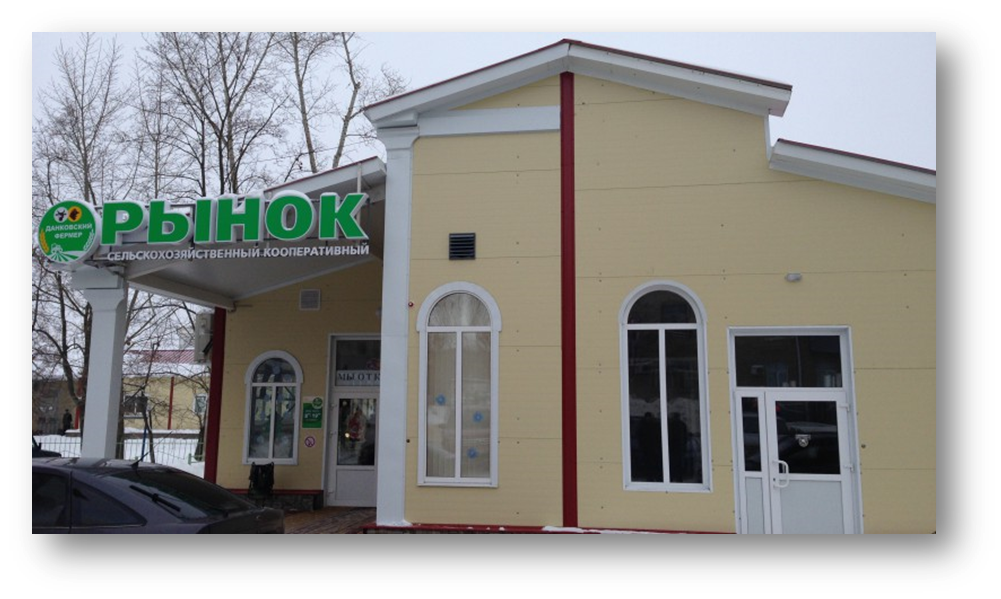 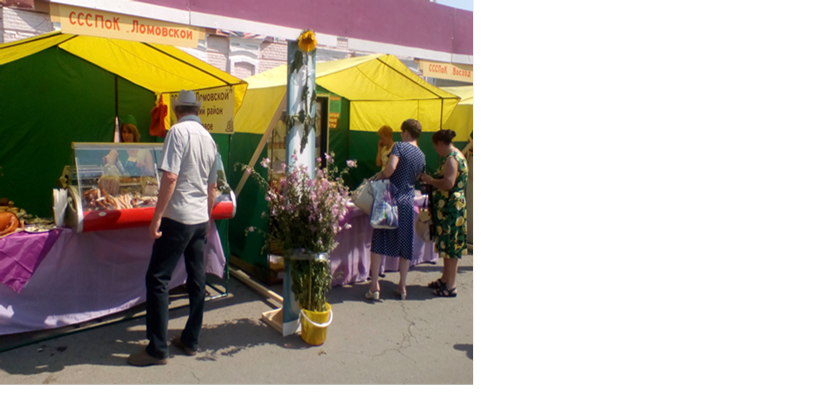 РЕГИОНАЛЬНЫЕ СЕТИ
МАРКЕТПЛЕЙСЫ
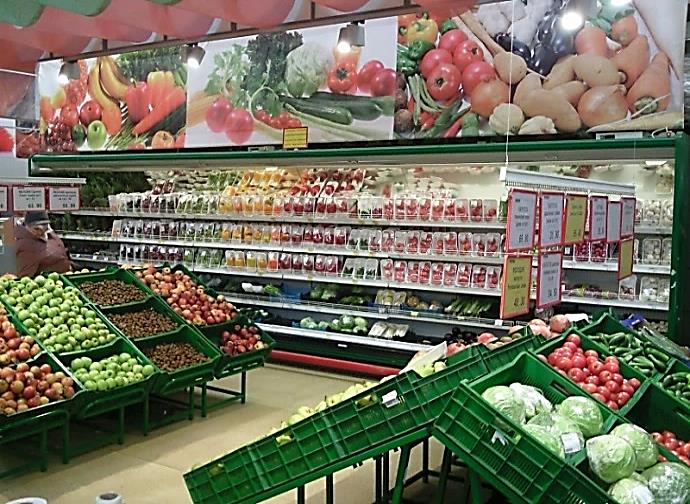 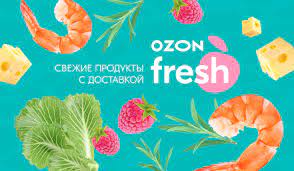 15
Министерство сельского хозяйства и перерабатывающей промышленности Краснодарского края
ГКУ КК Кубанский сельскохозяйственный информационно-консультационный центр»
Министерством реализуется государственная поддержка сельскохозяйственным потребительским кооперативам согласно постановления главы администрации (губернатора) Краснодарского края от 20 августа 2019 г. № 539 «Об утверждении Порядка предоставления грантов начинающим сельскохозяйственным потребительским кооперативам на развитие материально-технической базы, осуществляющим свою деятельность не более 12 месяцев с даты регистрации» 
С подробной информацией можно ознакомиться на официальном сайте министерства https://msh.krasnodar.ru/ в разделе Документы/Малые формы хозяйствования
Приказом министерства сельского хозяйства и перерабатывающей промышленности Краснодарского края от 06.05.2019 года № 115 «Об определении центра компетенций в сфере сельскохозяйственной кооперации и поддержки фермеров Краснодарского края» ГКУ КК «Кубанский сельскохозяйственный информационно-консультационный центр» определен центром компетенций в сфере сельскохозяйственной кооперации и поддержки фермеров.
Центр компетенций выполняет систематическую работу по информированию и консультированию населения по вопросам создания и развития сельскохозяйственных кооперативов, в том числе проведение разъяснительных мероприятий о преимуществах сельскохозяйственной кооперации, действующих мерах государственной поддержки, внедрение типовой документации, оказание помощи сельским жителям в подборе конкурентоспособной сельскохозяйственной техники и сельскохозяйственного оборудования с учетом территориальных условий муниципальных образований. Информацию по созданию сельскохозяйстенного потребительского кооператива Вы можете узнать в центре консультирования администраций муниципальных образований, либо на официальном сайтах ГБУ КК «Кубанский ИКЦ» http://www.kaicc.ru/
15